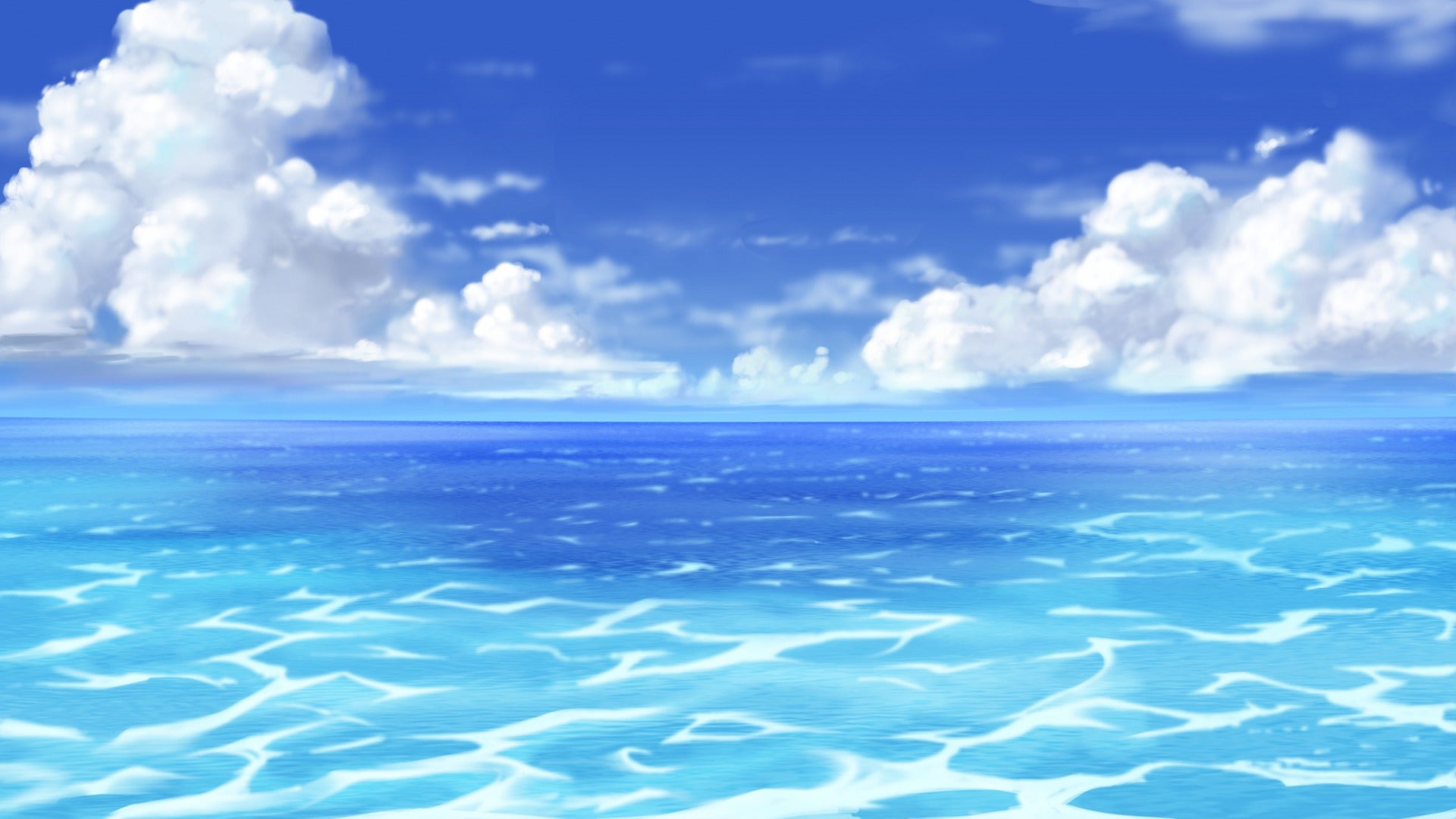 Интерактивная логопедическая игра
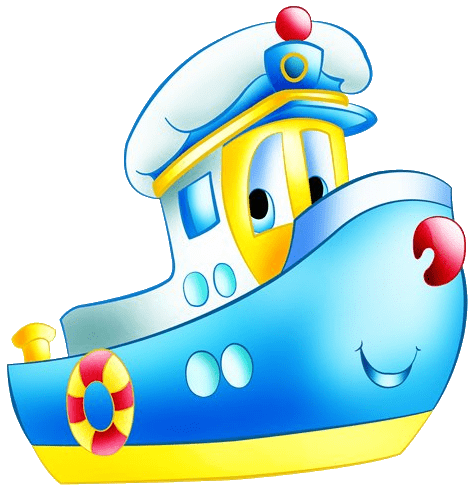 Автоматизация звука [Л] 
в начале слова
Подготовила : учитель-логопед 
МБДОУ № 29 г. Калуги
Логошина Ирина Сергеевна
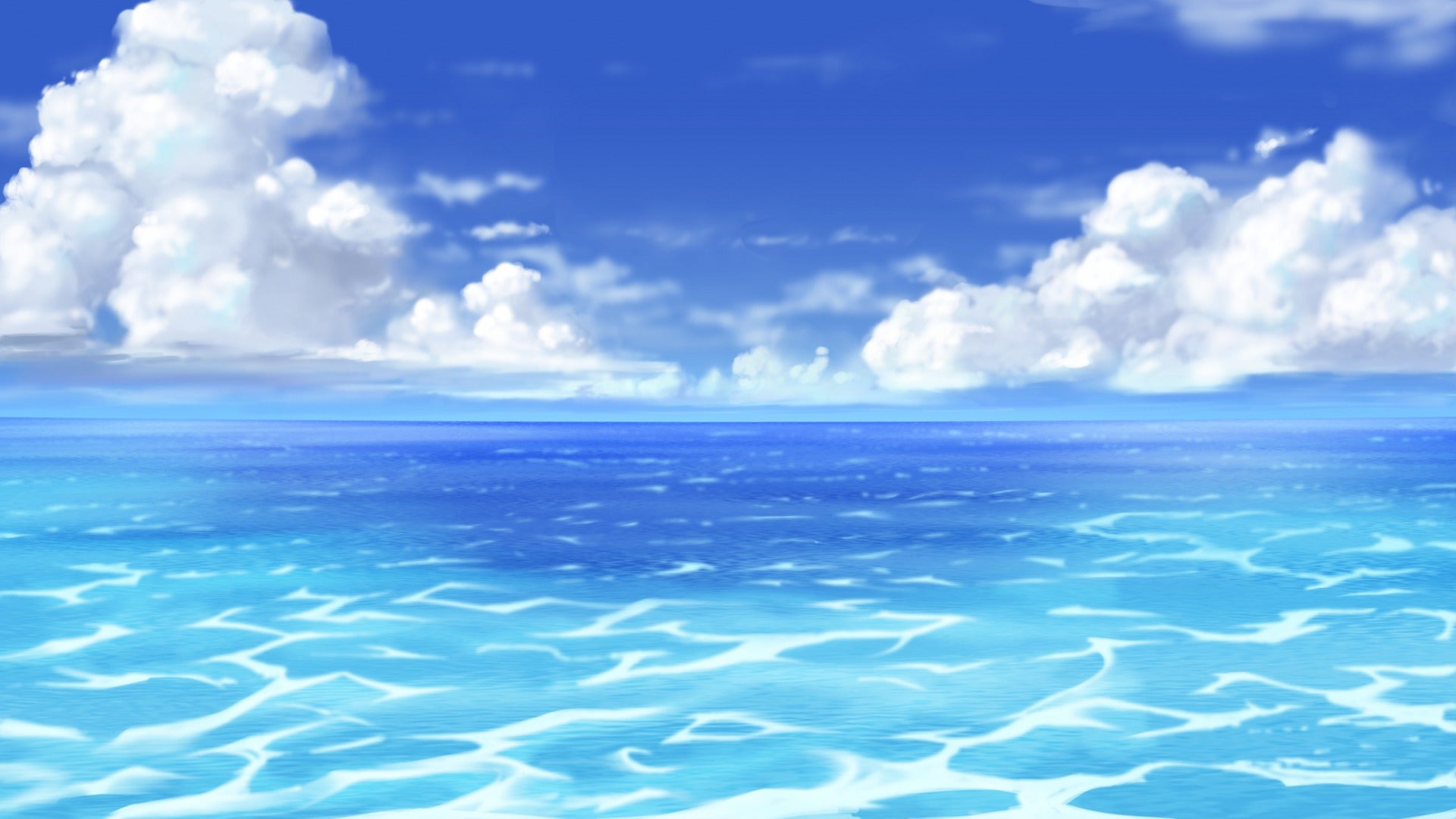 1
2
3
4
5
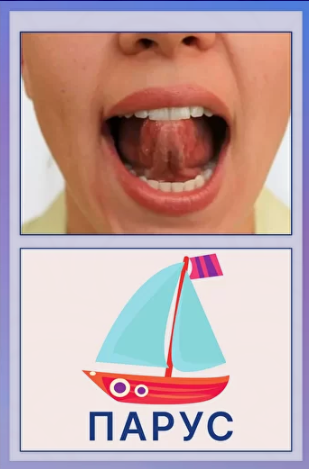 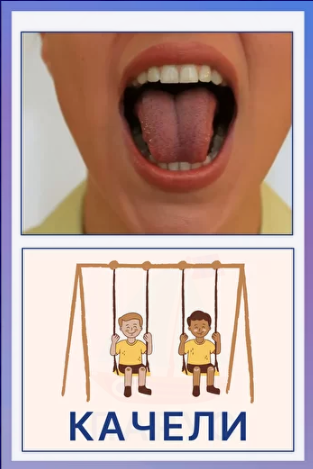 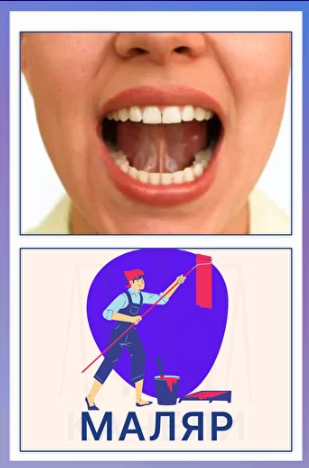 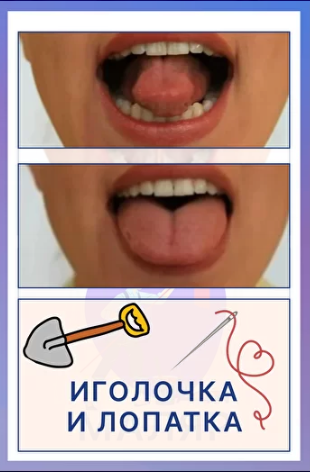 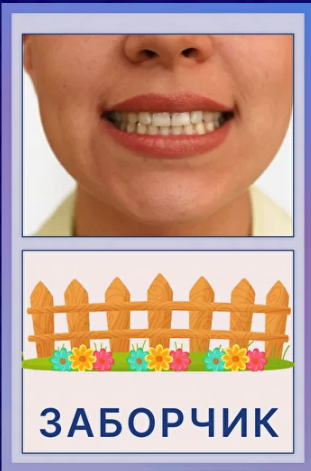 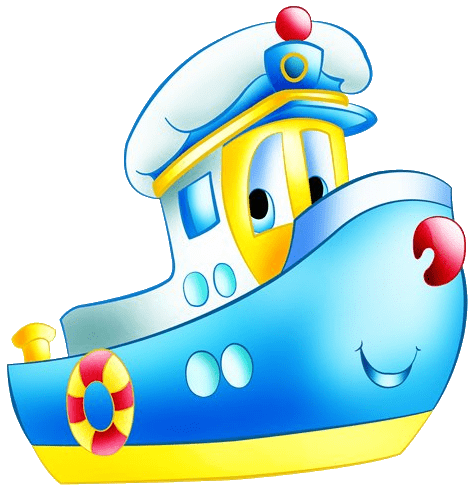 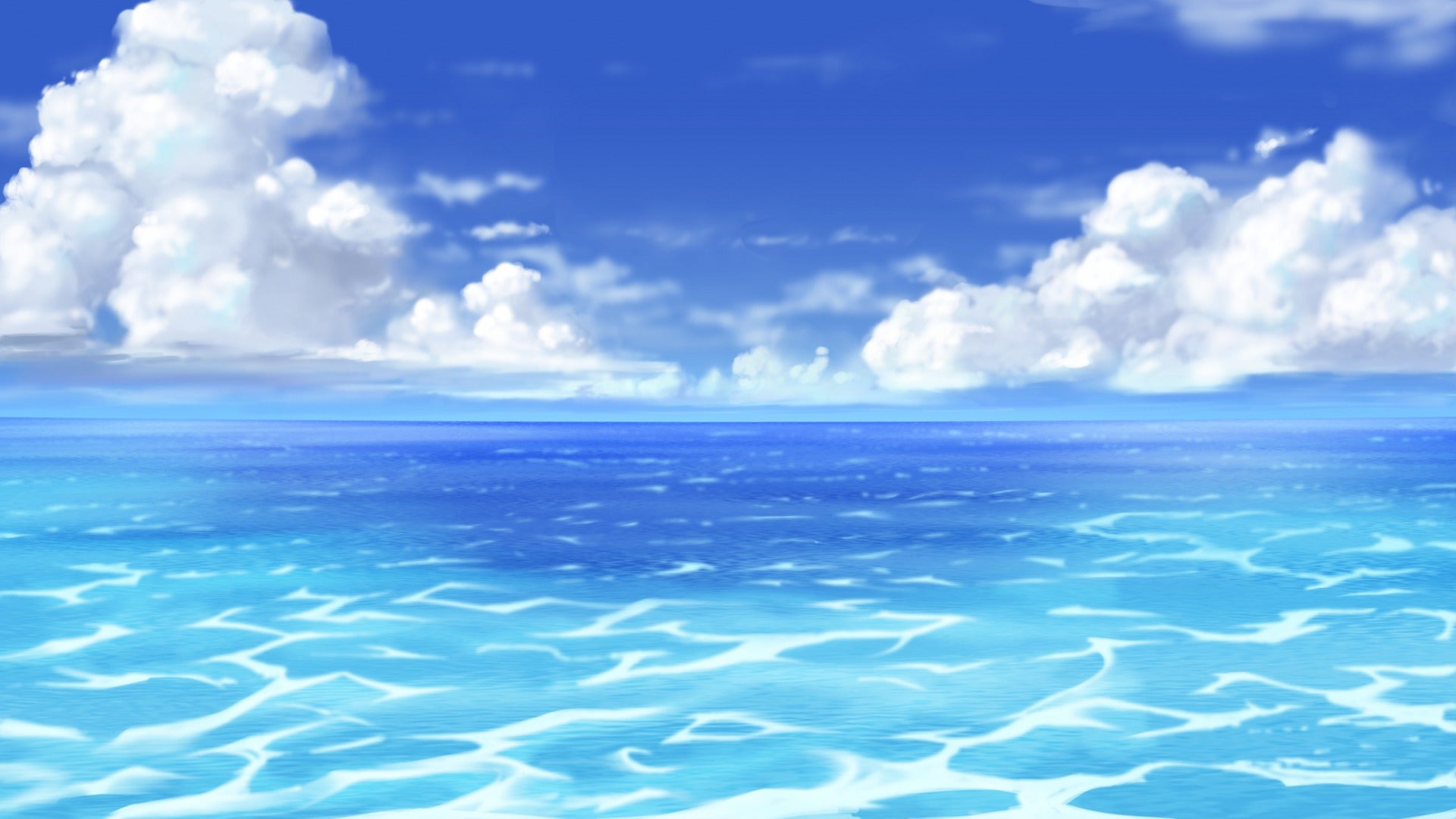 Определи место звука [Л] в слове
(нажать на пароход, чтобы появились картинки)
0
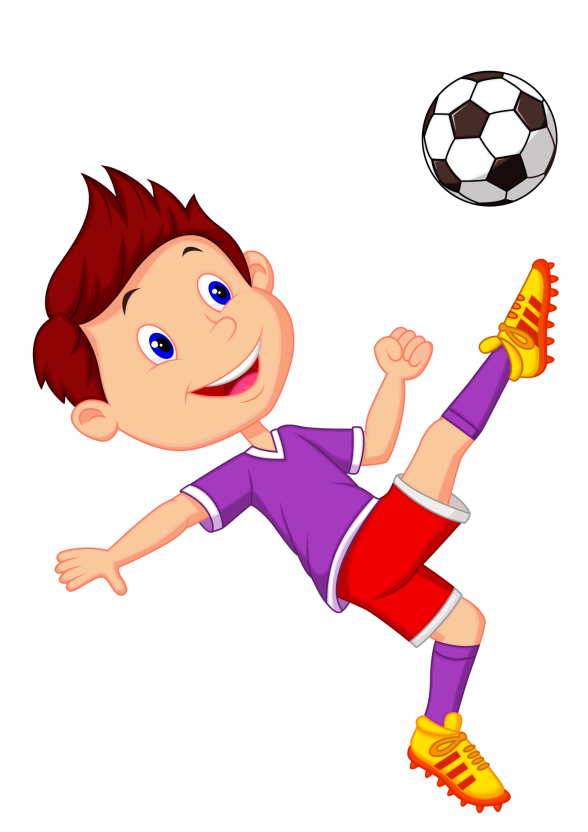 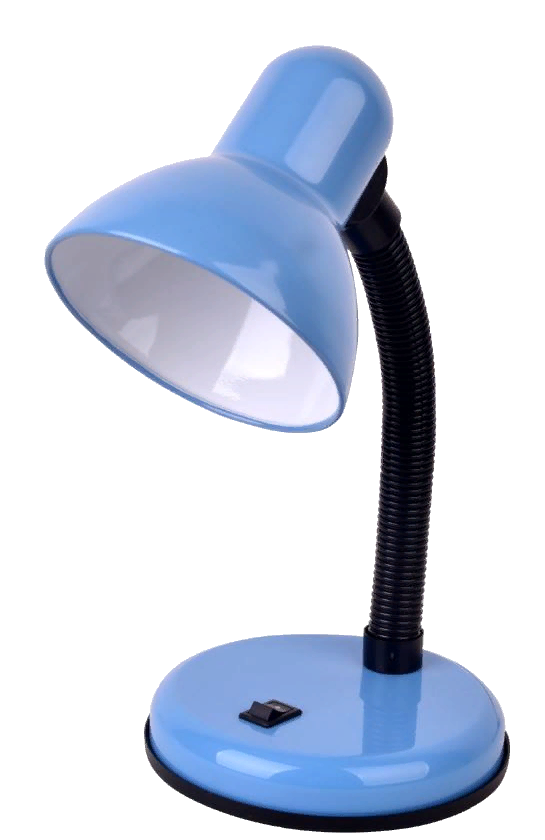 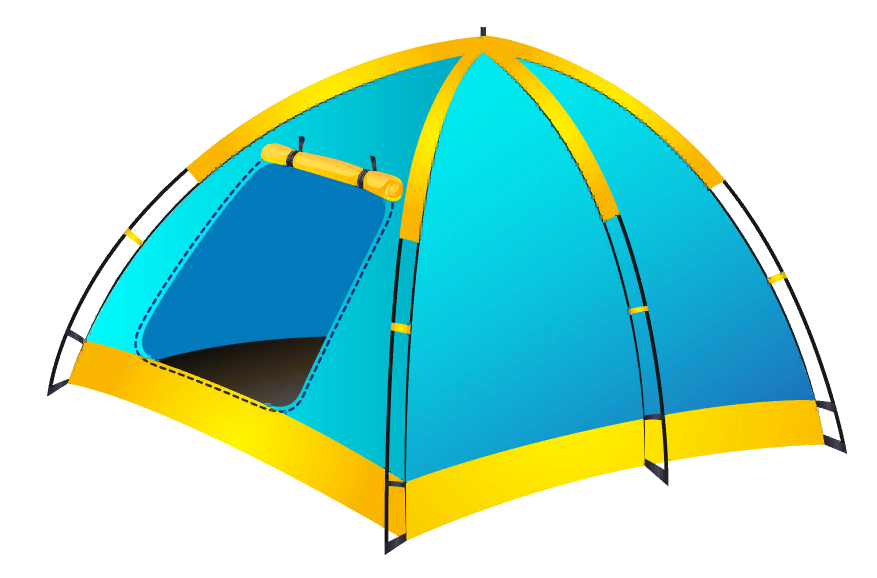 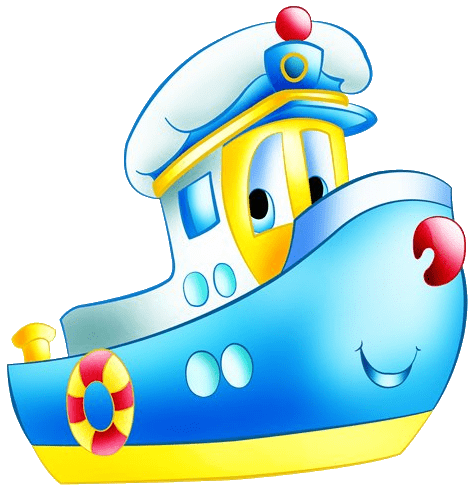 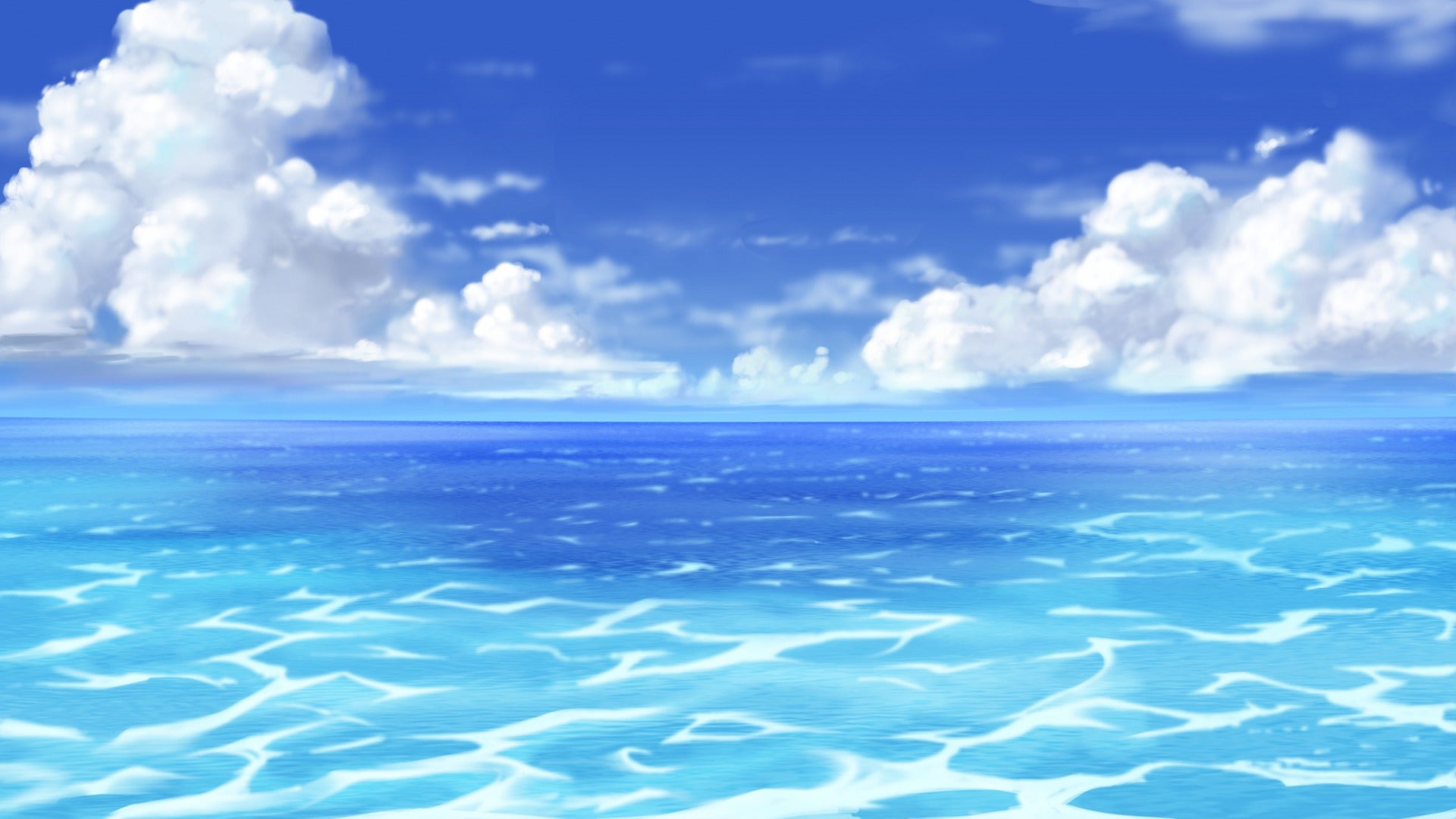 Назови предметы, который загадал Пароходик. Четко произноси звук [Л].
(При нажатии на пароход он поплывет к лягушке – слоги Ла-Ла-Ла. Нажать на лягушку, 
чтобы появились картинки: лампа, лавка.)
0
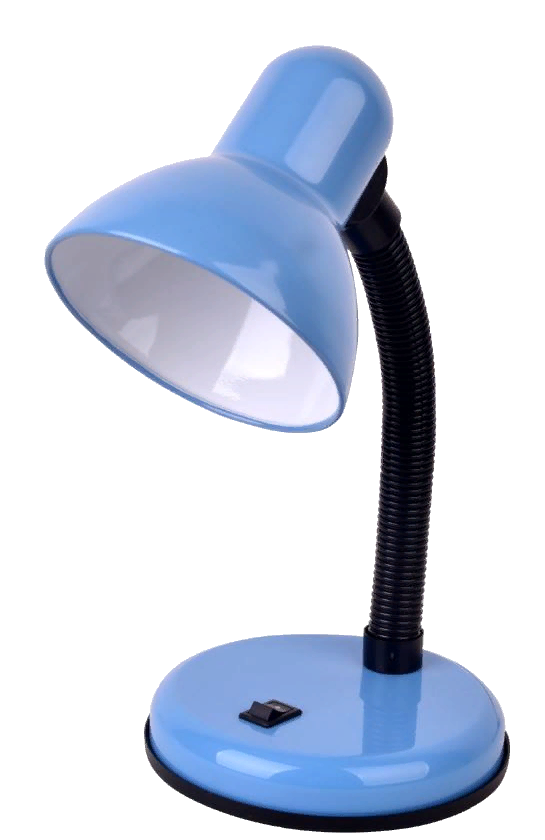 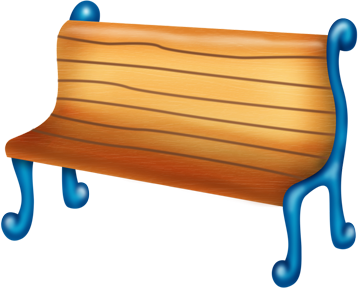 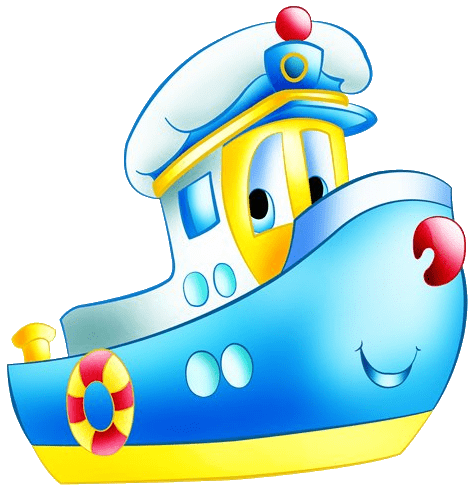 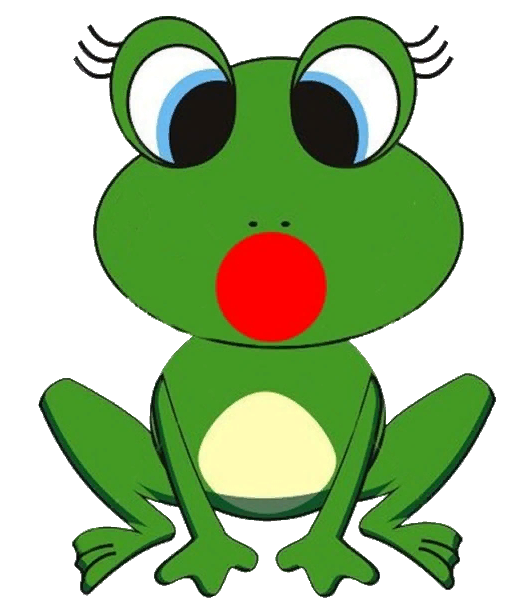 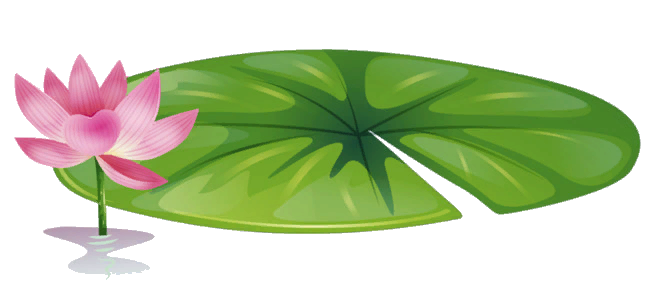 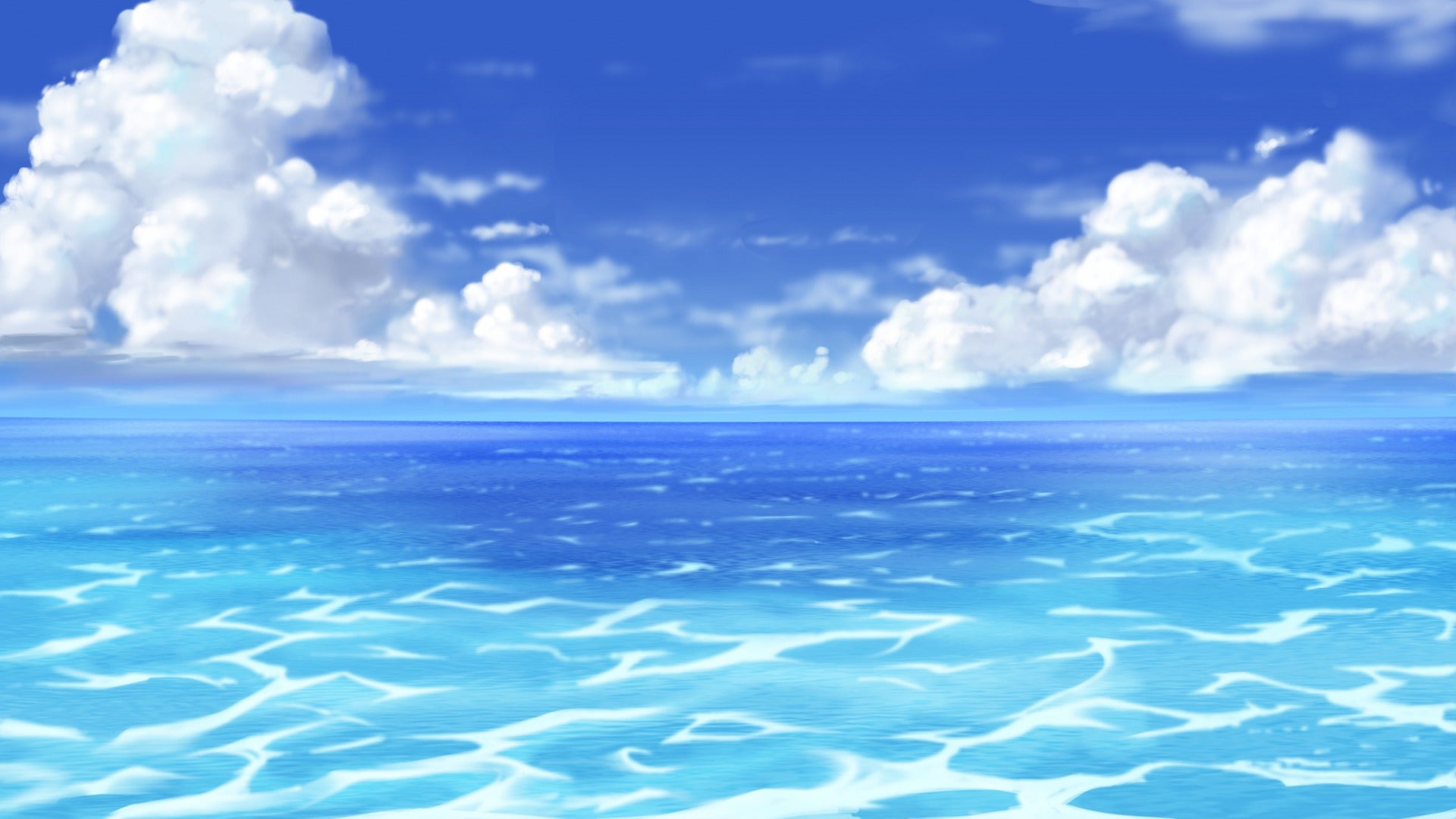 Назови предметы, который загадал Пароходик. Четко произноси звук [Л].
(При нажатии на пароход он поплывет к лягушке – слоги Ло-Ло-Ло. Нажать на лягушку, 
чтобы появились картинки: лошадь, лось.)
0
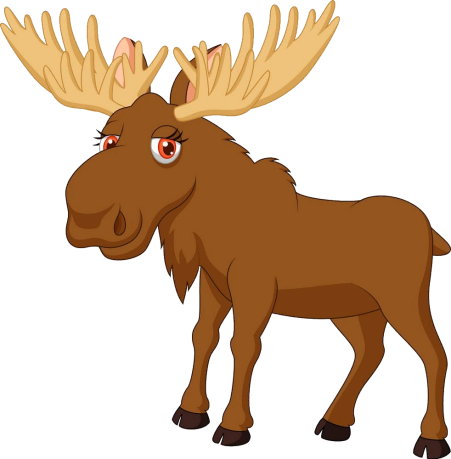 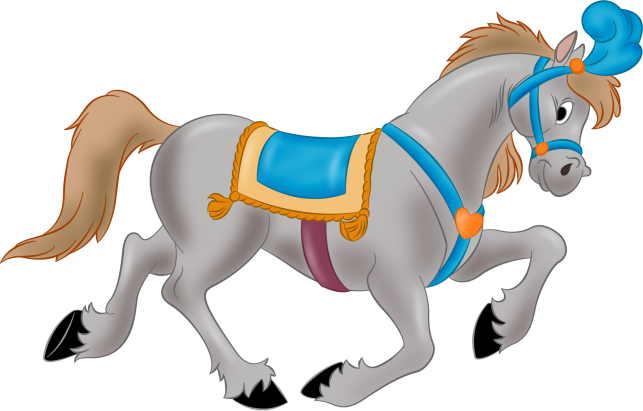 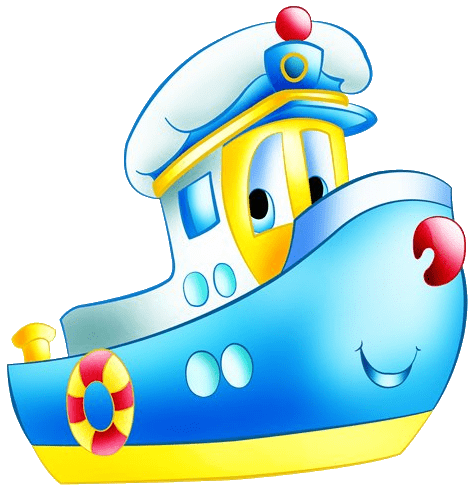 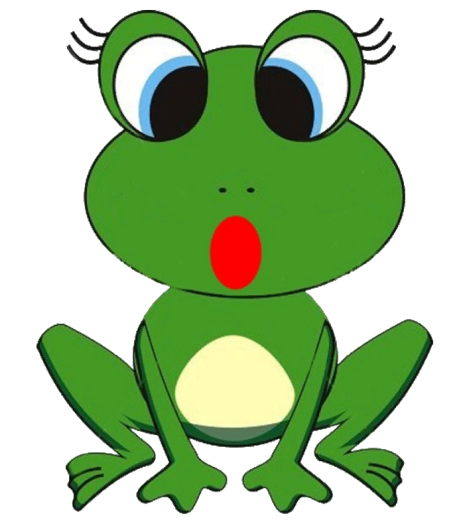 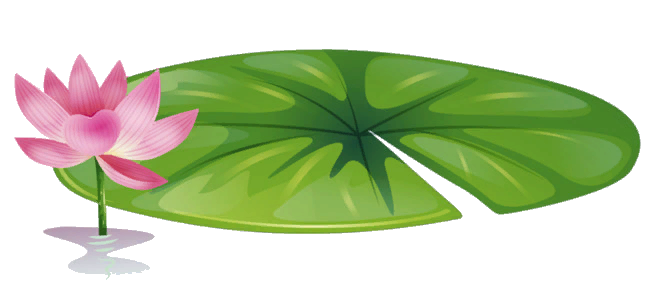 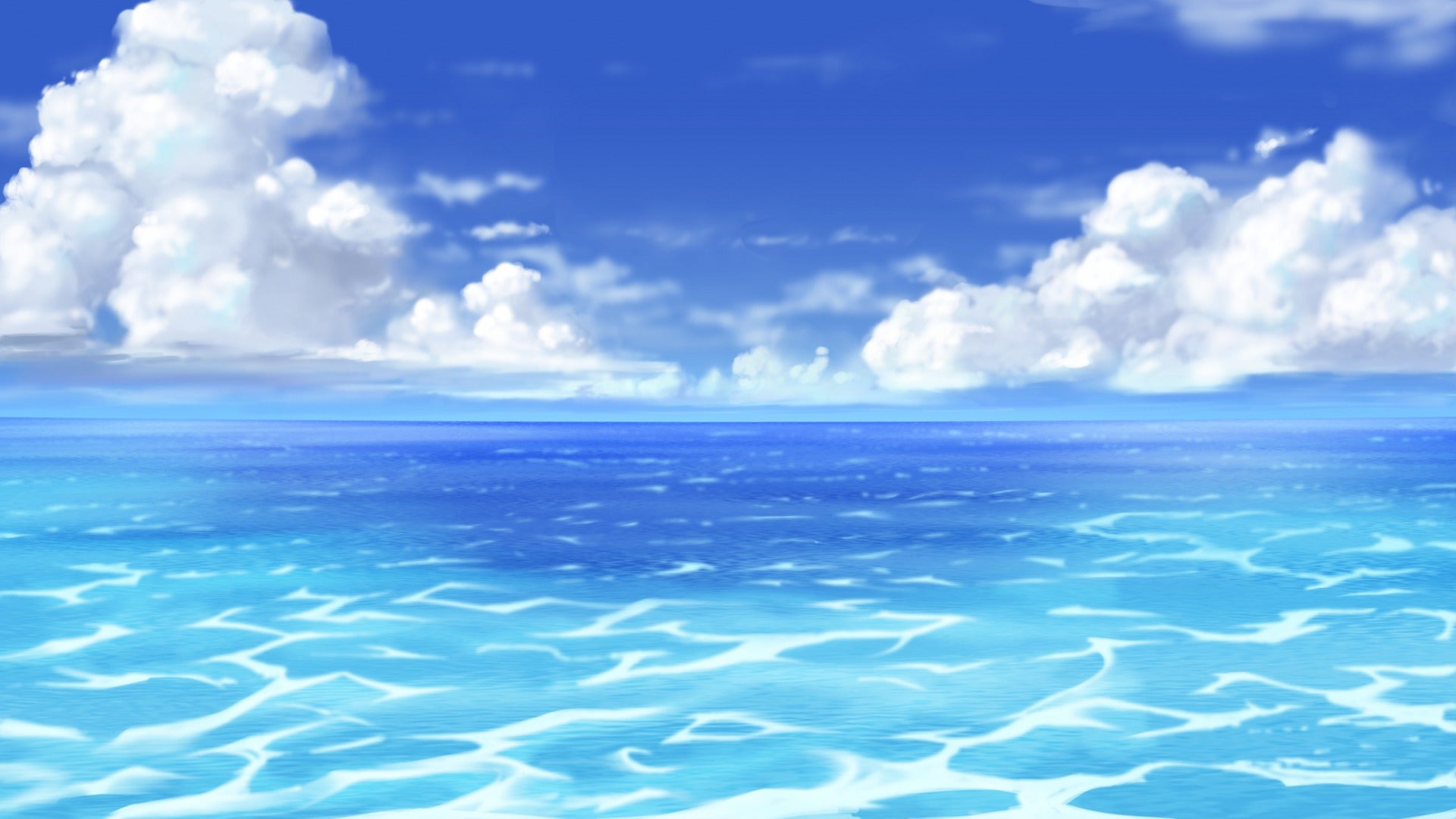 Назови предметы, который загадал Пароходик. Четко произноси звук [Л].
(При нажатии на пароход он поплывет к лягушке – слоги Лу-Лу-Лу. Нажать на лягушку, 
чтобы появились картинки: лупа, лужа.)
0
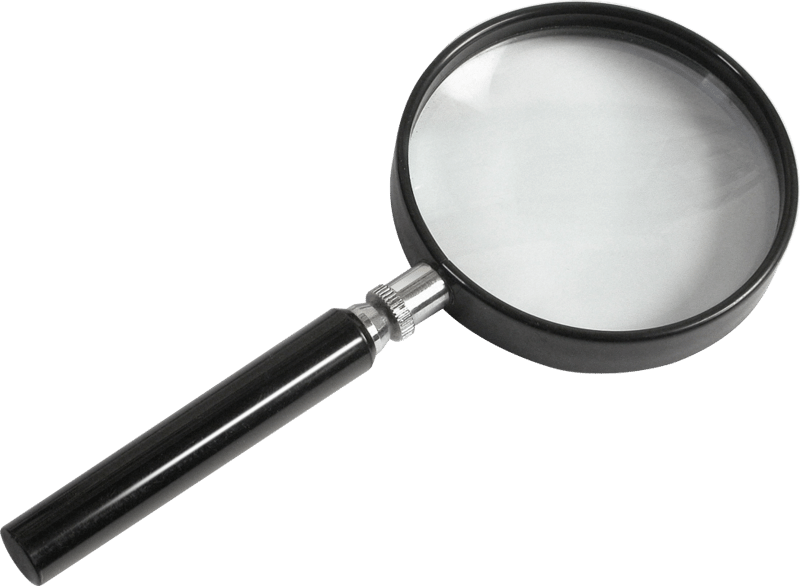 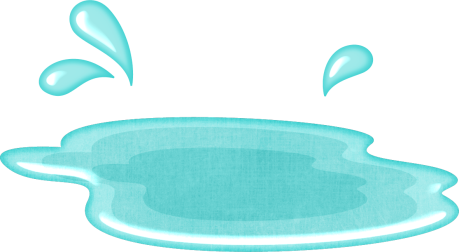 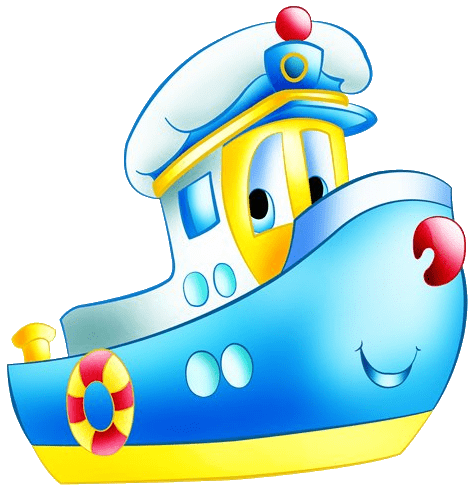 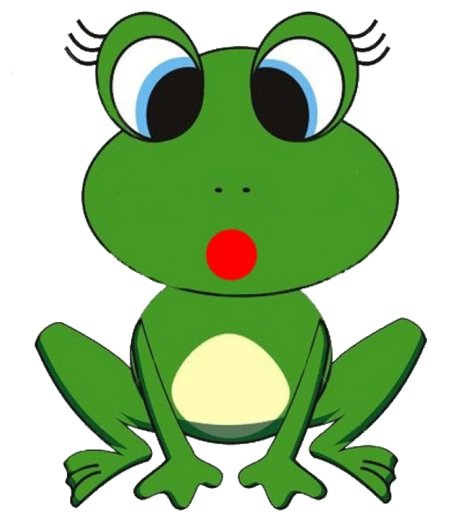 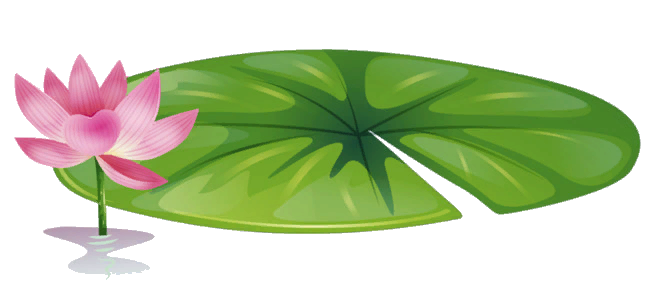 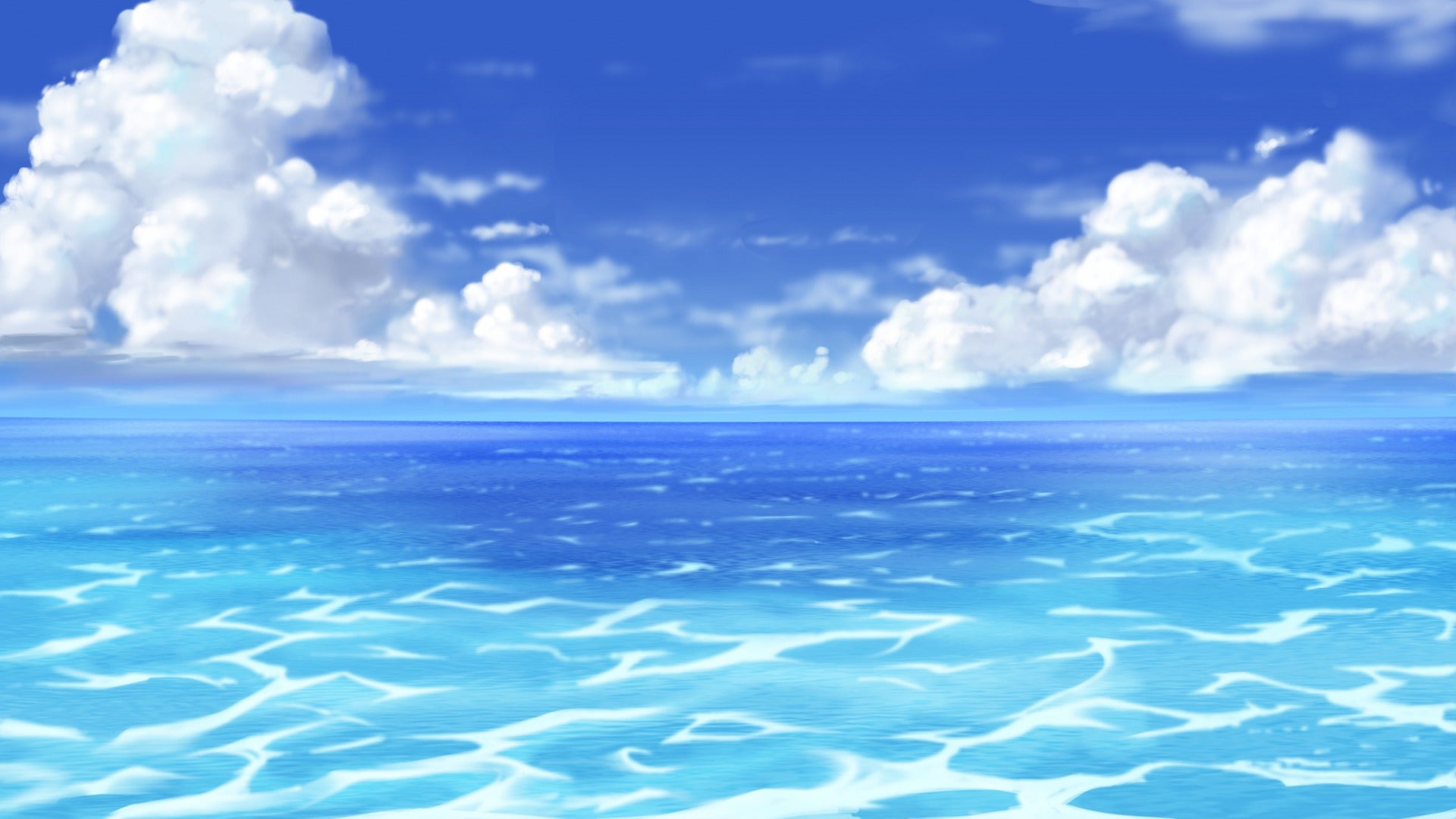 Назови предметы, который загадал Пароходик. Четко произноси звук [Л].
(При нажатии на пароход он поплывет к лягушке – слоги Лы-Лы-Лы. Нажать на лягушку, 
чтобы появилась картинка: лыжи.)
0
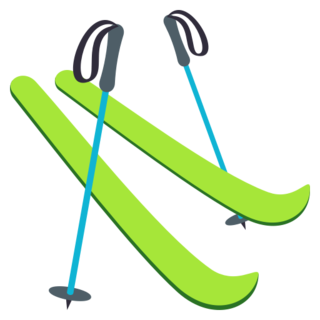 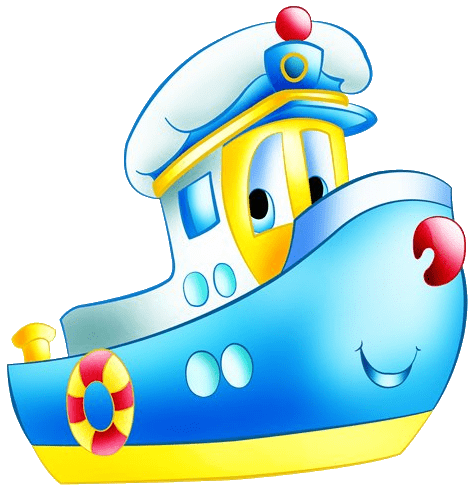 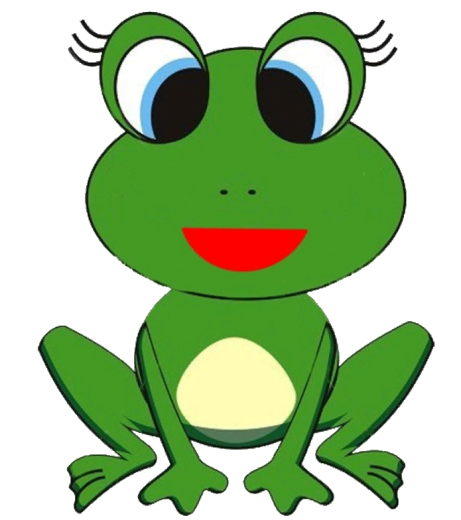 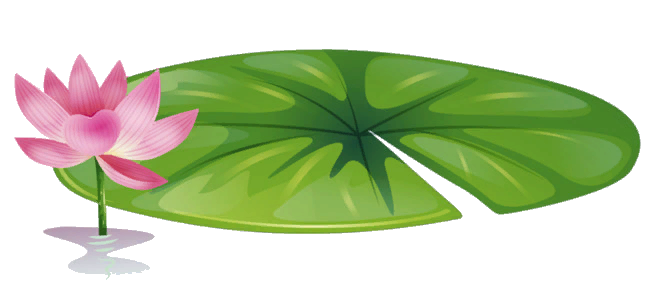 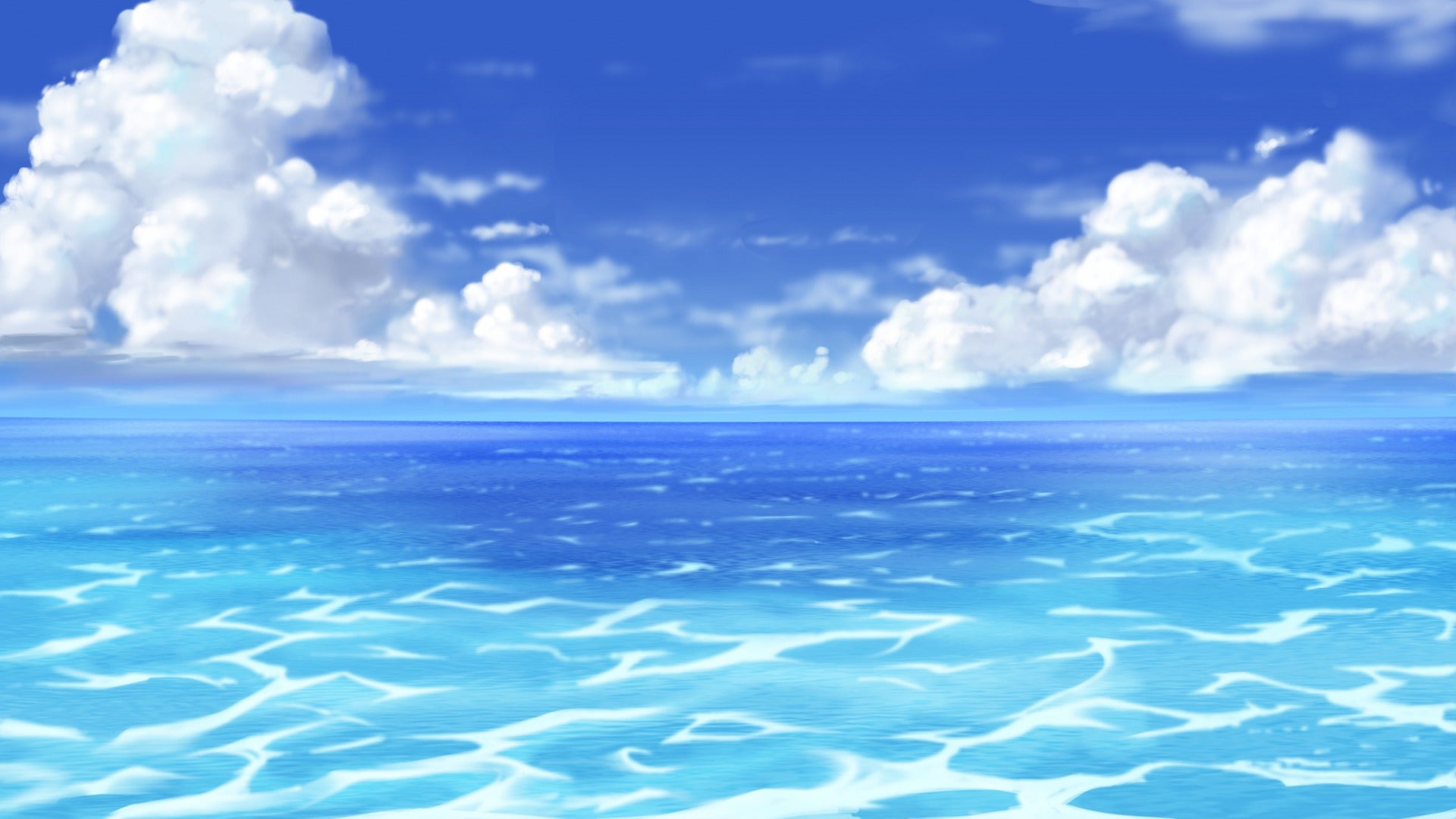 Посчитай всех животных и птиц, живущих на острове: один лось, два лося… Четко 
произноси звук [Л]. (При нажатии на остров будут появляться лоси и ласточки (по 5))
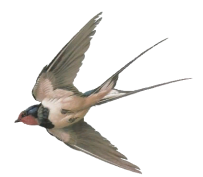 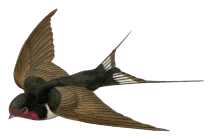 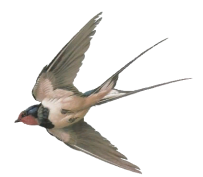 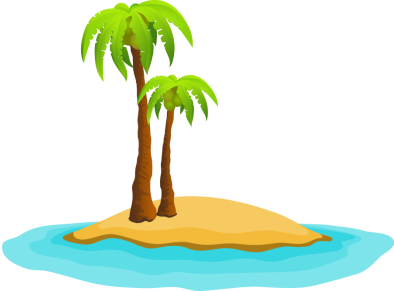 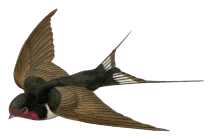 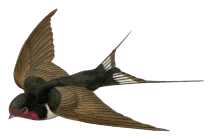 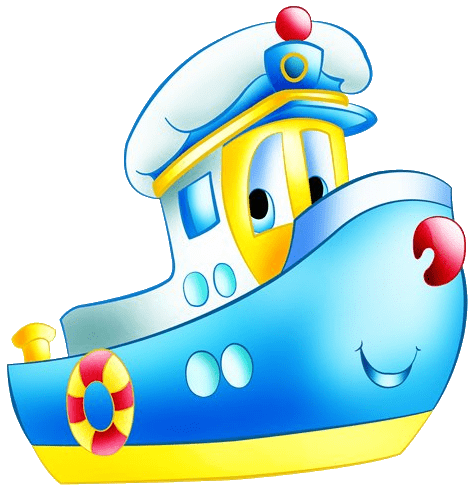 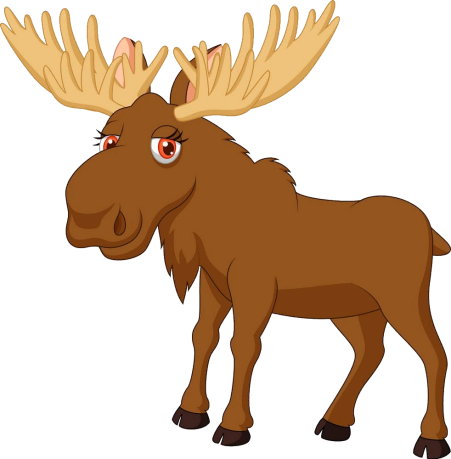 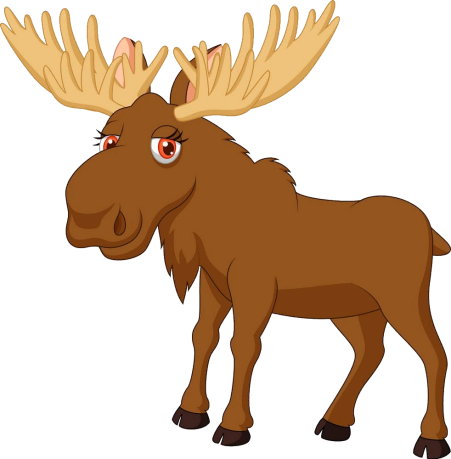 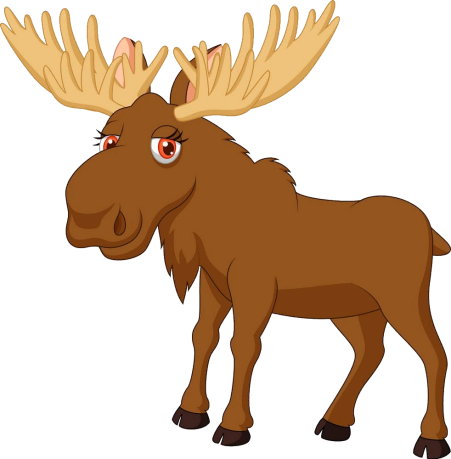 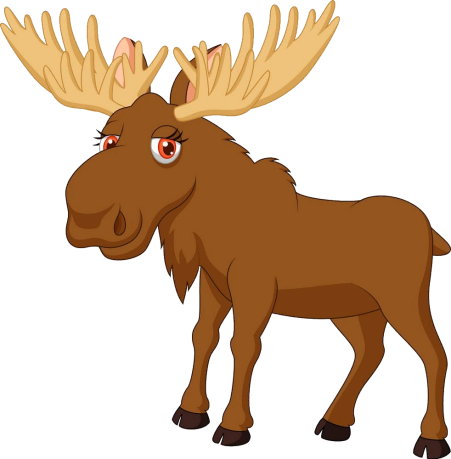 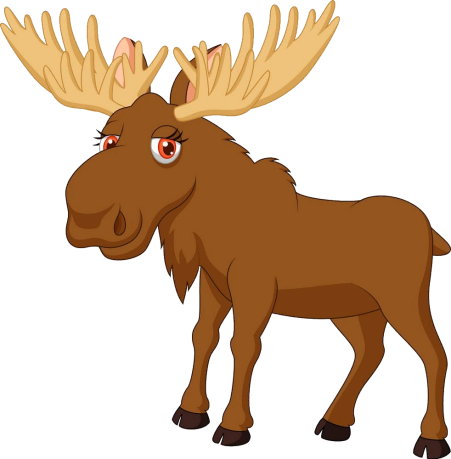 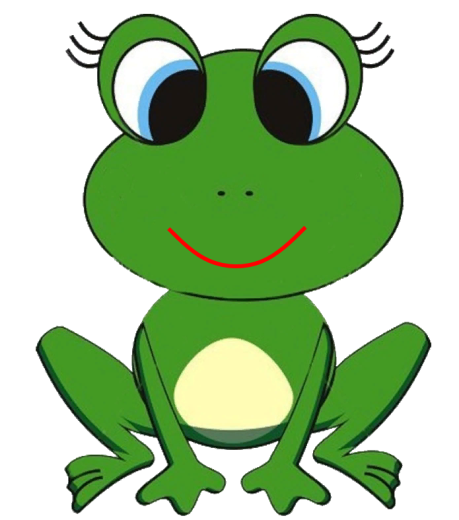 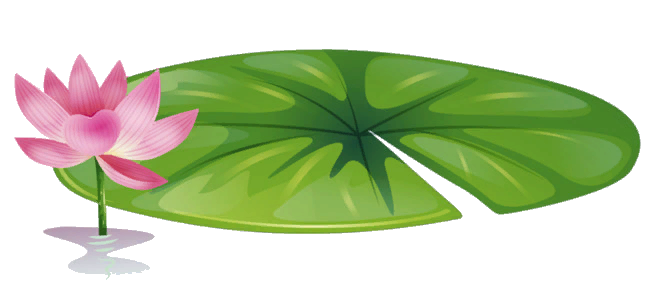 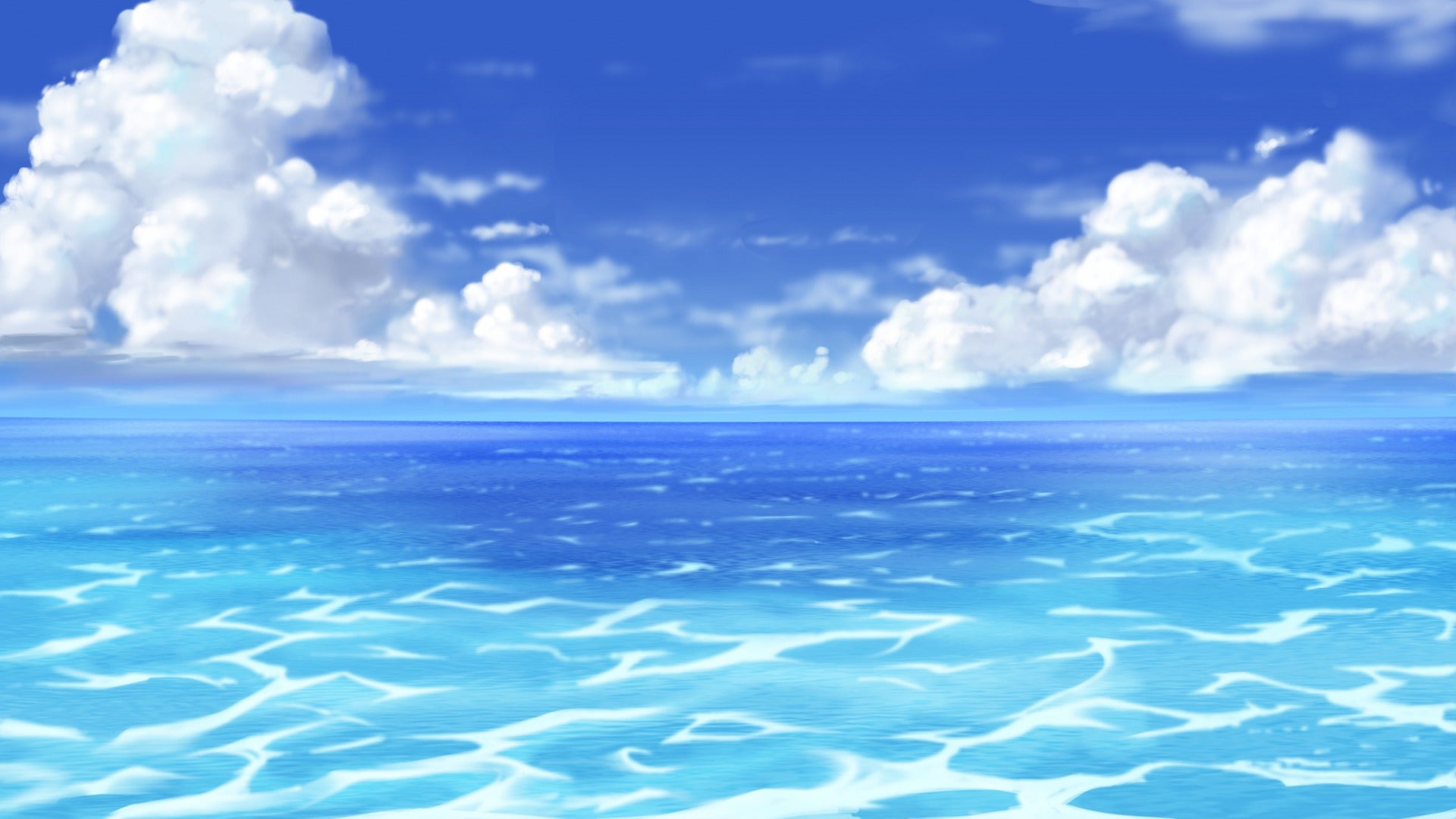 КАКОЙ ТЫ МОЛОДЕЦ !!!
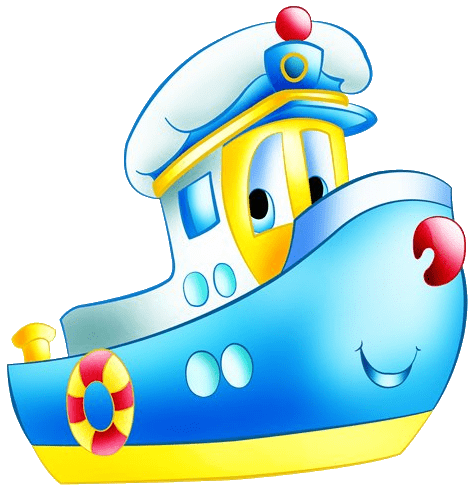 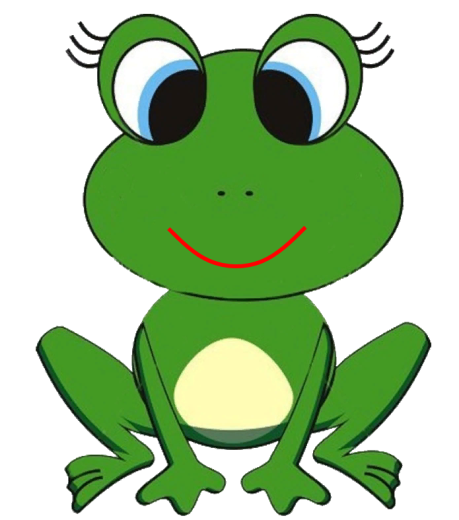 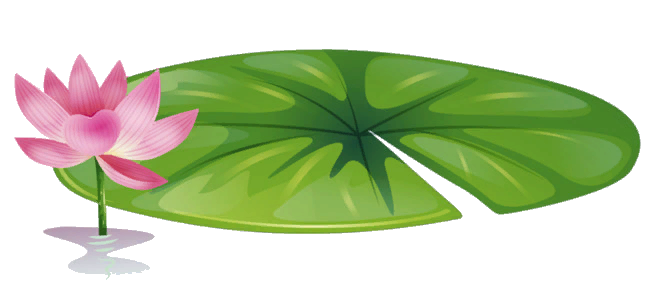